Process Flow and times (T+2) SWEDEN
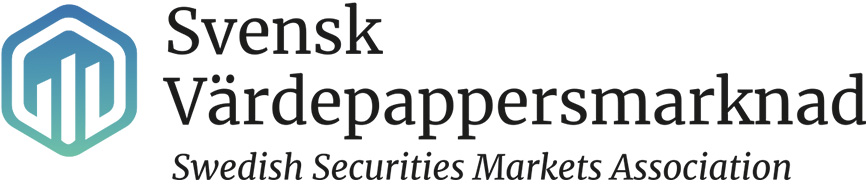 Trade date (T)
T+2 (ISD)
T+1
Equity trading 09:00 – 17:30 (ETF 8:15-21:55; ETP 07:45-22:15)
Bond Trading 08:55 – 16:15
completion of allocation & confirmation EoD,(extended T+1 12:00)
18:00-22:45 Window for CCP trade reconcilliation & netting
Cash positioning mgt (FX)
Inventory (incl. Sec Lending)
VPC Pre-Match: Pre – settlement activities; matching, exemption handling               moves continuously on ISD to AM sub-market
CCP cleared
Matching & Settlement AM sub-market
Non CCP cleared
MP AM sub-market: Latest 12:00 on T+1: settlement inx inserted in VPC
Settlement  17:00 FoP
Settlement 10:00
Settlement 15:30 DvP Cut off
Settlement 12:00
Partial 
16:30 
FOP
Partial 
15:15
Partial 
14:30
Partial 
11:30
Partial
12:30 SEK
Partial 
09:30
Partial  
13:30
Bonds
Matching & Settlement PM sub-market
MP PM: Latest 09:30 ISD: settlement instructions inserted in VPC
Settlement 08:00
Settlement DvP
15:30
Settlement FoP
17:00
Settlement 10:00
Settlement 12:00
21:00-00:00 VPC maintanance window, closed
21:00-00:00 VPC 
maintanance window, closed